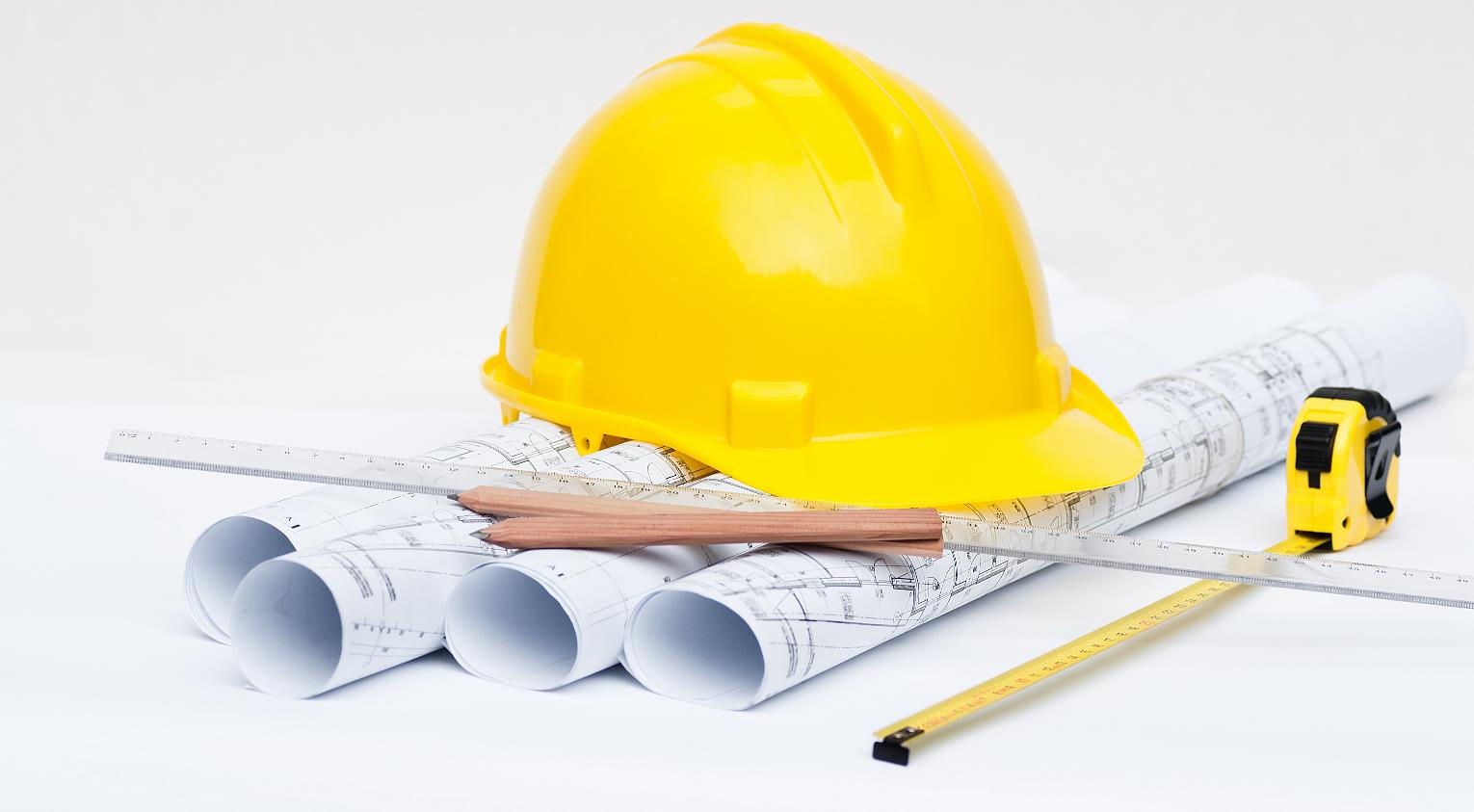 logo
20XX POWERPOINT
安全生产动态PPT模板
汇报人：xiazaii
logo
1
请在此输入第一部分标题
2
请在此输入第二部分标题
3
请在此输入第三部分标题
4
请在此输入第四部分标题
01
这里输入第一部分标题
◎小节标题一     ◎小节标题二  
◎小节标题三     ◎小节标题四
请输入您的标题
1
2
3
上面的图片可自行更换，动画效果不变，方法是对图片点右键->设置对象格式->填充->填充效果->图片，选择事先准备好的图片即可。
上面的图片可自行更换，动画效果不变，方法是对图片点右键->设置对象格式->填充->填充效果->图片，选择事先准备好的图片即可。
上面的图片可自行更换，动画效果不变，方法是对图片点右键->设置对象格式->填充->填充效果->图片，选择事先准备好的图片即可。
请输入您的标题
单击此处添加文本
单击此处添加文本
单击此处添加文本
单击此处添加文本
添加标题
添加标题
添加标题
添加标题
单击此处添加文本
单击此处添加文本
单击此处添加文本
单击此处添加文本
单击此处添加文本
单击此处添加文本
单击此处添加文本
单击此处添加文本
单击此处添加文本
单击此处添加文本
单击此处添加文本
单击此处添加文本
请输入您的标题
添加标题
添加标题
这里可以添加主要内容这里可以添加主要内容这里可以添加主要内容这里可以添加主要内容
这里可以添加主要内容这里可以添加主要内容这里可以添加主要内容这里可以添加主要内容
2014年九月，团队工作亮点
这里可以添加主要内容这里可以添加主要内容这里可以添加主要内容这里可以添加主要内容
这里可以添加主要内容这里可以添加主要内容这里可以添加主要内容这里可以添加主要内容
添加标题
添加标题
请输入您的标题
文字内容文字内容文字内容文字文字内容文字内容文字内容文字
文字内容文字内容文字内容文字文字内容文字内容文字内容文字
标题文本
标题文本
文字内容文字内容文字内容文字文字内容文字内容文字内容文字
文字内容文字内容文字内容文字文字内容文字内容文字内容文字
标题文本
标题文本
请输入您的标题
文字内容文字内容文字内容文字内容文字内容文字内容文字内容文字内容文字内容文字内容文字内容文字内容
72%
56%
38%
28%
02
这里输入第二部分标题
◎小节标题一     ◎小节标题二  
◎小节标题三     ◎小节标题四
请输入您的标题
这里可以添加主要内容这里可以添加主要内容
1
这里可以添加主要内容这里可以添加主要内容
2
这里可以添加主要内容这里可以添加主要内容
3
4
这里可以添加主要内容这里可以添加主要内容
添加
标题
5
这里可以添加主要内容这里可以添加主要内容
请输入您的标题
标题文本一
文字内容文字内容文字内容文字内容文字内容文字内容文字内容文字内容内容文字内容文字内容文字内容文字内容文字内容
标题
文本一
标题文本二
文字内容文字内容文字内容文字内容文字内容文字内容文字内容文字内容内容文字内容文字内容文字内容文字内容文字内容
标题
文本三
标题
文本二
标题文本三
文字内容文字内容文字内容文字内容文字内容文字内容文字内容文字内容内容文字内容文字内容文字内容文字内容文字内容
请输入您的标题
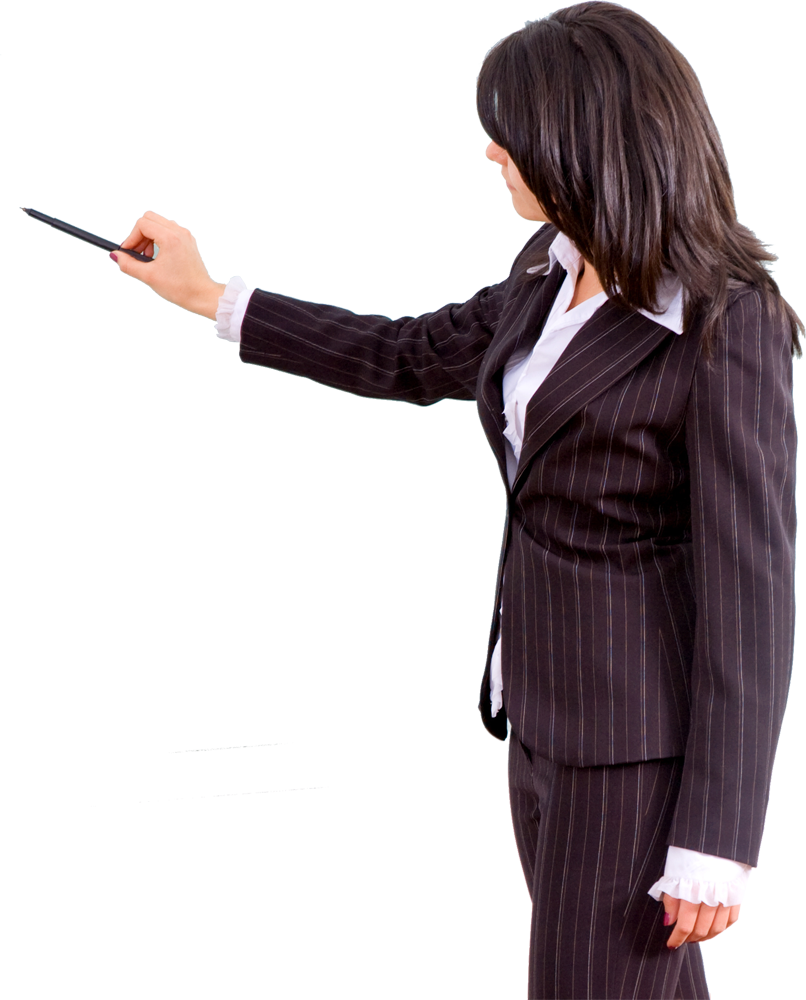 添加
标题
这里可以添加主要内容这里可以添加主要内容这里可以添加主要内容
这里可以添加主要内容这里可以添加主要内容这里可以添加主要内容
添加
标题
这里可以添加主要内容这里可以添加主要内容这里可以添加主要内容
添加
标题
请输入您的标题
请在这里输入图片的说明文字
请在这里输入图片的说明文字
请在这里输入图片的说明文字
请输入您的标题
文字内容文字内容文字内容文字内容文字内容文字内容文字内容文字内容文字内容文字内容文字内容文字内容
文字内容文字内容文字内容文字内容文字内容文字内容文字内容文字内容文字内容文字内容文字内容文字内容
文字内容文字内容文字内容文字内容文字内容文字内容文字内容文字内容文字内容文字内容文字内容文字内容
这里可以输入标题文本
03
这里输入第三部分标题
◎小节标题一     ◎小节标题二  
◎小节标题三     ◎小节标题四
请输入您的标题
文字内容文字内容文字内容文字内容文字内容文字内容文字内容文字内容文字内容文字内容文字内容文字内容
标题文本一
文字内容文字内容文字内容文字内容文字内容文字内容文字内容文字内容文字内容文字内容文字内容文字内容
标题文本二
文字内容文字内容文字内容文字内容文字内容文字内容文字内容文字内容文字内容文字内容文字内容文字内容
标题文本三
文字内容文字内容文字内容文字内容文字内容文字内容文字内容文字内容文字内容文字内容文字内容文字内容
标题文本四
请输入您的标题
添加标题
添加标题
添加标题
这里可以添加主要内容这里可以添加主要内容
这里可以添加主要内容这里可以添加主要内容
这里可以添加主要内容这里可以添加主要内容
请输入您的标题
添加文本
添加文本
2010年
2012年
2014年
2011年
2013年
添加文本
添加文本
添加文本
请输入您的标题
这里可以输入你的文字内容这里可以输入你的文字内容这里可以输入你的文字内容
添加文本
添加文本
这里可以输入你的文字内容这里可以输入你的文字内容这里可以输入你的文字内容这里可以
添加文本
添加文本
这里可以输入你的文字内容这里可以输入你的文字内容这里可以输入你的文字内容这里可以输入你的文字内容
请输入您的标题
这里可以输入你的文字内容这里可以输入你的文字内容这里可以
这里可以输入你的文字内容这里可以输入你的文字内容这里可以
这里可以输入你的文字内容这里可以输入你的文字内容这里可以
这里可以输入你的文字内容这里可以输入你的文字内容这里可以
04
这里输入第四部分标题
◎小节标题一     ◎小节标题二  
◎小节标题三     ◎小节标题四
请输入您的标题
点击添加文字说明
点击添加文字说明
点击添加文字说明
点击添加文字说明
点击添加文字说明
点击添加文字说明
点击添加文字说明
点击添加文字说明
点击添加文字说明
点击添加文字说明
点击添加文字说明
点击添加文字说明
请输入您的标题
23%
34%
45%
单击此处添加文字内容
单击此处添加文字内容
单击此处添加文字内容
单击此处添加文字内容
单击此处添加文字内容
单击此处添加文字内容
单击此处添加文字内容
单击此处添加文字内容
单击此处添加文字内容
请输入您的标题
点击添加文本
点击添加文本
点击添加文本
30%
50%
20%
点击添加文本
10%
请输入您的标题
01
02
03
04
点此输入标题
点此输入标题
点此输入标题
点此输入标题
点此输入文字
点此输入文字
点此输入文字
点此输入文字
请输入您的标题
点击添加文字说明
点击添加文字说明
点击添加文字说明
点击添加文字说明
点击添加文字说明
点击添加文字说明
标题
标题
标题
标题
点击添加文字说明
点击添加文字说明
点击添加文字说明
点击添加文字说明
点击添加文字说明
点击添加文字说明
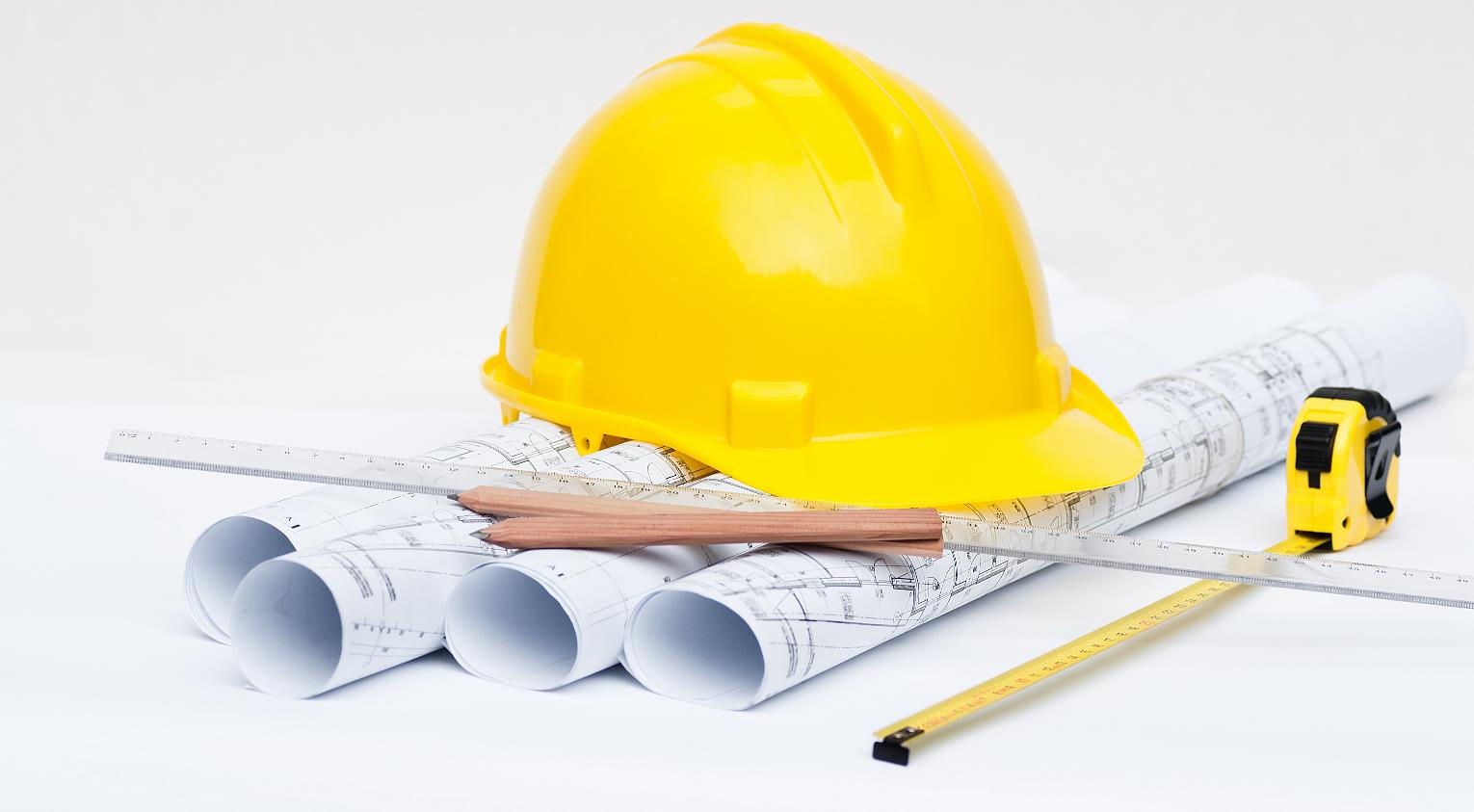 logo
20XX POWERPOINT
感谢您的观看 祝您生活愉快
汇报人：xiazaii